78%
POINT 01
Lorem ipsum odor amet, consectetuer adipiscing elit.
Lorem ipsum odor amet, consectetuer adipiscing elit. Nullam sociosqu nunc urna imperdiet nunc enim amet habitant.
POINT 02
1,000 +
Lorem ipsum odor amet, consectetuer adipiscing elit.
POINT 03
SQUARE GRAPH
Lorem ipsum odor amet, consectetuer adipiscing elit. Nullam sociosqu nunc urna imperdiet nunc enim amet habitant.
Lorem ipsum odor amet, consectetuer adipiscing elit.
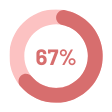 Lorem ipsum odor amet, consectetuer adipiscing elit. Nullam sociosqu nunc urna imperdiet nunc enim amet habitant.
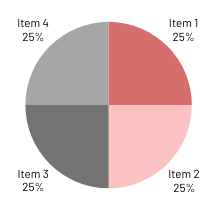 INTRODUCTION TO KPI
Lorem ipsum odor amet, consectetuer adipiscing elit. Penatibus sagittis dignissim condimentum sapien proin integer maximus magnis neque? Massa bibendum cras velit neque erat. Tortor nunc at ad sapien vivamus aenean commodo blandit.
PIE GRAPH
GRAPHS
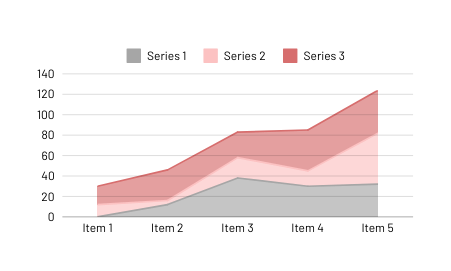 POINT 01
80
POINT 02
100
POINT 03
IMPORTANT NOTES
70
Lorem ipsum odor amet, consectetuer adipiscing elit. Penatibus sagittis dignissim condimentum sapien proin integer maximus magnis neque? Massa bibendum cras velit neque erat. Tortor nunc at ad sapien vivamus aenean commodo blandit.
POINT 04
50
KPI SCORECARD
INFOGRAPHIC POSTER
RESOURCE PAGE
Use these design resources in your Canva Presentation.
Fonts
Design Elements
This presentation template
uses the following free fonts:
TITLES:
BARLOW

HEADERS:
BARLOW

BODY COPY:
BARLOW
You can find these fonts online too.
Colors
#D76E6E
#FCC2C2
#A6A6A6
#737373
#FFF0E8
DON'T FORGET TO DELETE THIS PAGE BEFORE PRESENTING.
CREDITS
This presentation template is free for everyone to use thanks to the following:
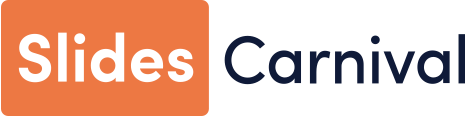 for the presentation template
Pexels, Pixabay
for the photos
Happy designing!